CHAPTER 2POLYNOMIALS
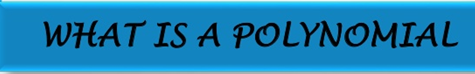 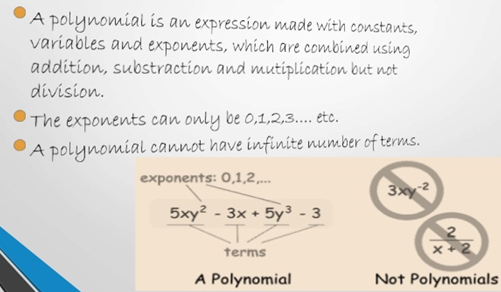 (1) Polynomial : The expression which contains one or more terms with non-zero coefficient is called a polynomial. A polynomial can have any number of terms.For Example: 10, a + b, 7x + y + 5, w + x + y + z, etc. are some polynomials
 (2) Degree of polynomial: The highest power of the variable in a polynomial is called as the degree of the polynomial.For Example: The degree of p(x) = x5 – x3 + 7 is 5.
 (3) Linear polynomial: A polynomial of degree one is called a linear polynomial.For Example: 1/ (2x – 7), √s + 5, etc. are some linear polynomial.
 (4) Quadratic polynomial: A polynomial having highest degree of two is called a quadratic polynomial. The term ‘quadratic’ is derived from word ‘quadrate’ which means square. In general, a quadratic polynomial can be expressed in the form ax2 + b x + c, where a≠0 and a, b, c are constants.For Example: x2 – 9, a2 + a + 7, etc. are some quadratic polynomials.
 (5) Cubic Polynomial : A polynomial having highest degree of three is called a cubic polynomial. In general, a quadratic polynomial can be expressed in the form ax3 + bx2 + cx + d, where a≠0 and a, b, c, d are constants.For Example: x3 – 9x +2, a3 + a2 + √a + 7, etc. are some cubic polynomial.
DIFFERENT TYPES OF POLYNOMIAL
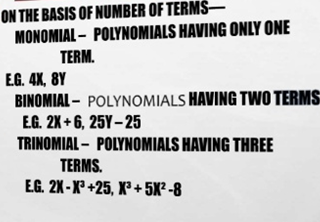 (6) Zeroes of a Polynomial: The value of variable for which the polynomial becomes zero is called as the zeroes of the polynomial. In general, if k is a zero of p(x) = ax + b, then p(k) = a k + b = 0, i.e., k = - b/a.
 Hence, the zero of the linear polynomial ax + b is –b/a =
                  -(Constant term)/(coefficient of x)

For Example: Consider p(x) = x + 2. Find zeroes of this polynomial.If we put x = -2 in p(x), we get, p(-2) = -2 + 2 = 0.Thus, -2 is a zero of the polynomial p(x).
ZEROS OF POLYNOMIALS
Geometrical Meaning of the Zeroes of a Polynomial:
(i) For Linear Polynomial:In general, for a linear polynomial ax + b, a ≠ 0, the graph of y = ax + b is a straight line which intersects the x-axis at exactly one point, namely, (-b/a , 0) . Therefore, the linear polynomial ax + b, a ≠ 0, has exactly one zero, namely, the x-coordinate of the point where the graph of y = ax + b intersects the x-axis.
For Example: The graph of y = 2x - 3 is a straight line passing through points (0, -3) and (3/2, 0). Here, the graph of y = 2x - 3 is a straight line which intersects the x-axis at exactly one point, namely, (3/ 2, 0). 
(ii) For Quadratic Polynomial:In general, for any quadratic polynomial ax2 + b x + c, a ≠ 0, the graph of the corresponding equation y = ax2 + b x + c has one of the two shapes either open upwards like curve or open downwards like curve depending on whether a > 0 or a < 0. (These curves are called parabolas.)
Case 1: The Graph cuts x-axis at two distinct points. The x-coordinates of the quadratic polynomial ax2 + b x + c have two zeros in this case.

 Case 2: The Graph cuts x-axis at exactly one point. The x-coordinates of the quadratic polynomial ax2 + b x + c have only one zero in this case. 

Case 3: The Graph is completely above x-axis or below x-axis. The quadratic polynomial ax2 + b x + c have no zero in this case.
Relationship between Zeroes and Coefficients of a Polynomial:
Quadratic Polynomial:In general, if α and β are the zeroes of the quadratic polynomial p(x) = ax2 + b x + c, a ≠ 0, then we know that (x – α) and (x – β) are the factors of p(x).Moreover, α + β = -b/a and α β = c/a.In general, sum of zeros = - (Coefficient of x)/(Coefficient of x2).Product of zeros = (Constant term)/ (Coefficient of x2).

For Example: Find the zeroes of the quadratic polynomial x2 + 7x + 10, and verify the relationship between the zeroes and the coefficients.On finding the factors of x2 + 7x + 10, we get, x2+ 7x + 10 = (x + 2) (x + 5)Thus, value of x2 + 7x + 10 is zero for (x+2) = 0 or (x +5)= 0. Or in other words, for x = -2 or x = -5.Hence, zeros of x2 + 7x + 10 are -2 and -5.Now, sum of zeros = -2 + (-5) = -7 = -7/1 = -(Coefficient of x)/(Coefficient of x2). Similarly, product of zero = (-2) x (-5) = 10 = 10/1 = (Constant term)/ (Coefficient of x2).
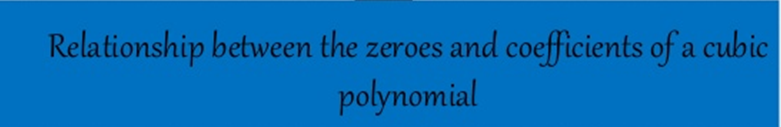 Cubic Polynomial: In general, it can be proved that if α, β, γ are the zeroes of the cubic polynomial ax3 + bx2 + c x + d, then,α + β + γ = –b/a ,α β + β γ + γ α = c/a and 
α β γ = – d/a
Division Algorithm for Polynomials
If p(x) and g(x) are any two polynomials with g(x) ≠ 0, then we can find polynomials q(x) and r(x) such that p(x) = g(x) × q(x) + r(x), where r(x) = 0 or degree of r(x) < degree of g(x). 

For Example: Divide 3x2 – x3 – 3x + 5 by x – 1 – x2, and verify the division algorithm.On dividing 3x2 – x3 – 3x + 5 by x – 1 – x2, we get,
Here, quotient is (x – 2) and remainder is 3.Now, as per the division algorithm, Divisor x Quotient + Remainder = DividendLHS = (-x2 + x + 1)(x – 2) + 3= (–x3 + x2 – x + 2x2 – 2x + 2 + 3)= (–x3 + 3x2 – 3x + 5)RHS = (–x3 + 3x2 – 3x + 5)Thus, division algorithm is verified
For Example: On dividing x3 – 3x2 + x + 2 by a polynomial g(x), the quotient and remainder were (x – 2) and (–2x + 4), respectively. Find g(x).Given, dividend = p(x) = (x3 – 3x2 + x + 2), quotient = (x -2), remainder = (-2x + 4).Let divisor be denoted by g(x).Now, as per the division algorithm,Divisor x Quotient + Remainder = Dividend(x3 – 3x2 + x + 2) = g(x) (x – 2) + (-2x + 4)(x3 – 3x2 + x + 2 + 2x -4) = g(x) (x – 2)(x3 – 3x2 + 3x - 2) = g(x) (x – 2).
 Hence, g(x) is the quotient when we divide (x3 – 3x2 + 3x - 2) by (x – 2). Therefore, g(x) = (x2 – x + 1).
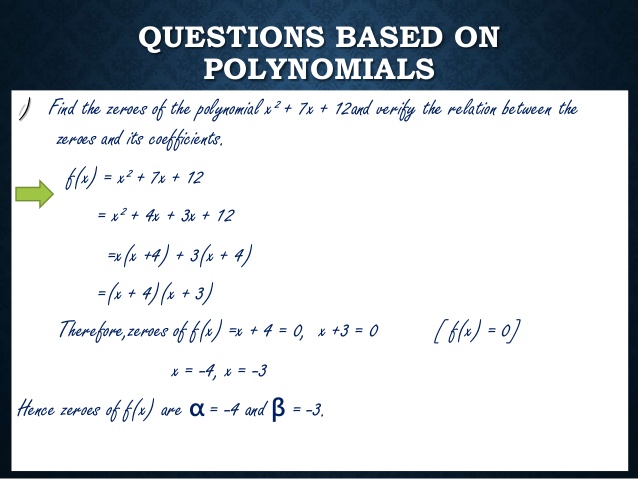 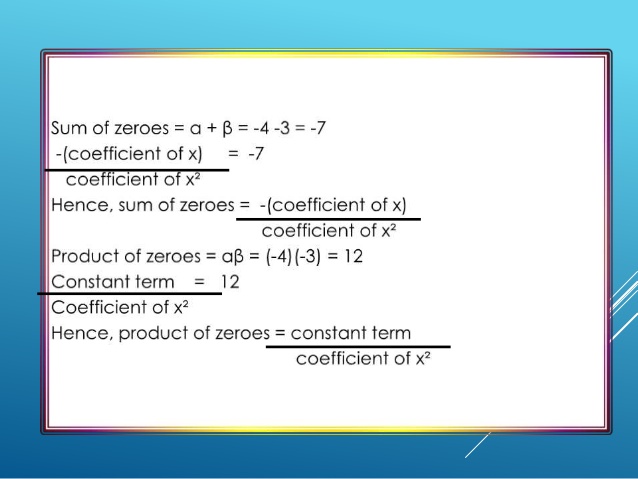 IMPORTANT QUESTION OF POLYNOMIALS
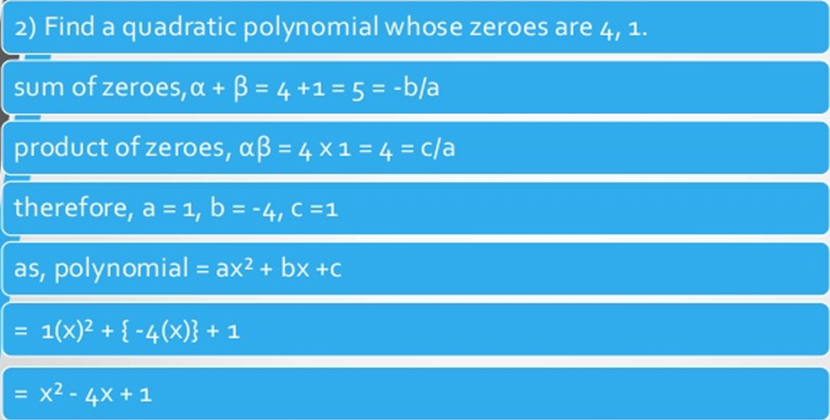 POLYNOMIAL

https://www.youtube.com/watch?v=6MOz21PlVMQ
https://www.youtube.com/watch?v=pKXU3cTr-v4
https://www.youtube.com/watch?v=mBF7Gd7eiNo
https://www.youtube.com/watch?v=9EUQR3PTqaA
https://www.youtube.com/watch?v=YvC_r6UwhGI
THANK YOU